Воды суши. Реки.
Сташкова Елена Валерьевна
Учитель географии
МБОУ СОШ № 45
г. Мурманск
ВОДЫ СУШИ
ПОДЗЕМНЫЕ
ПОВЕРХНОСТНЫЕ
Подземные воды
В порах и трещинах пород
В пустотах земной коры
Реки
Озера
Болота
Ледники
Искусственные водоемы
Каналы
Способы изображения внутренних вод на картах
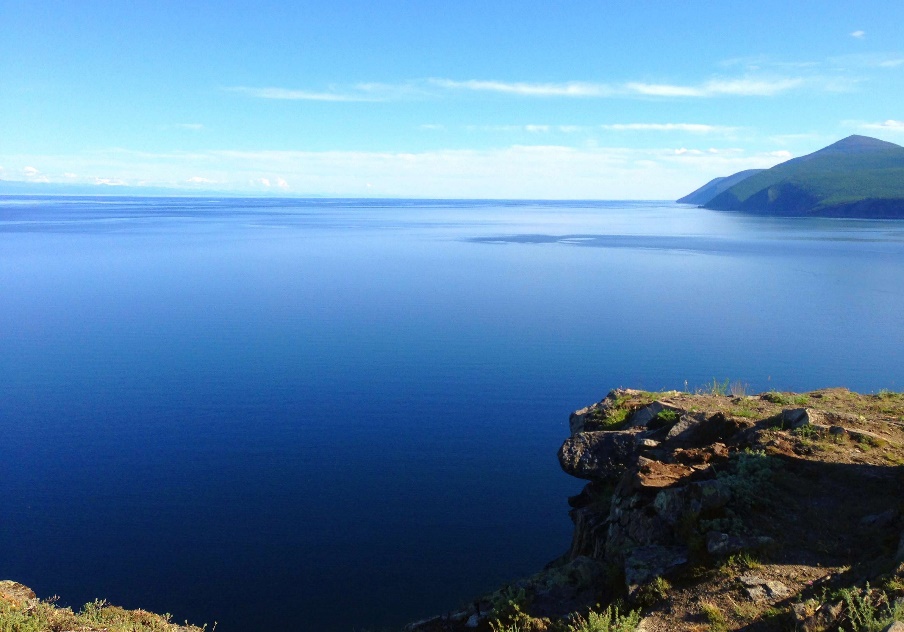 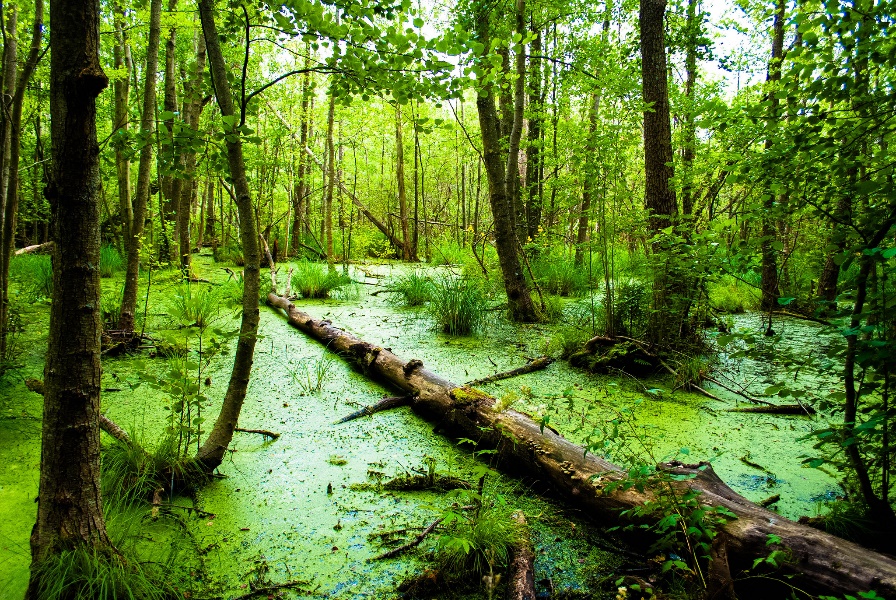 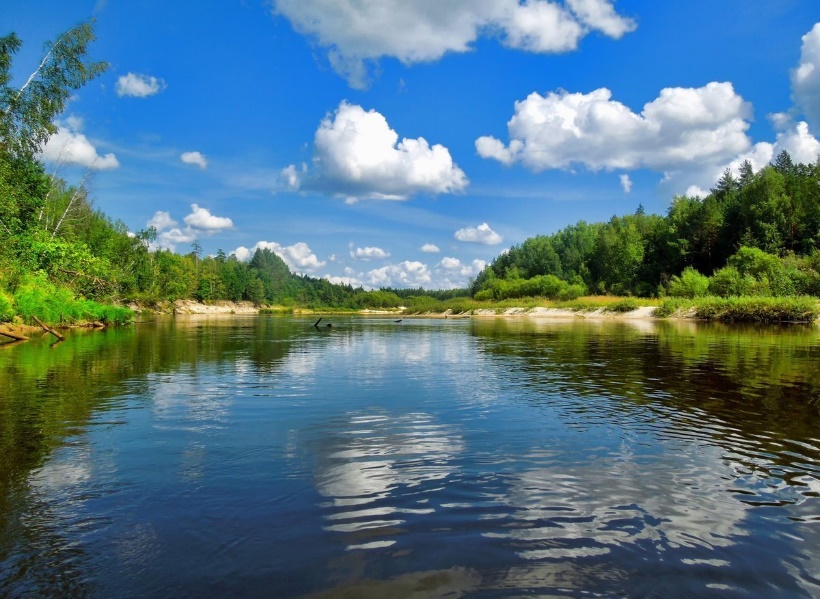 РЕКА
ОЗЕРО
БОЛОТО
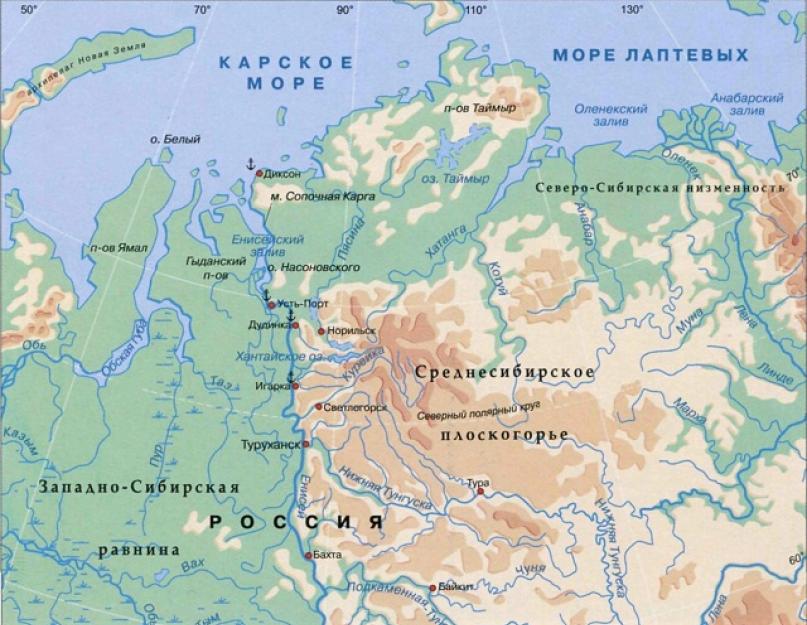 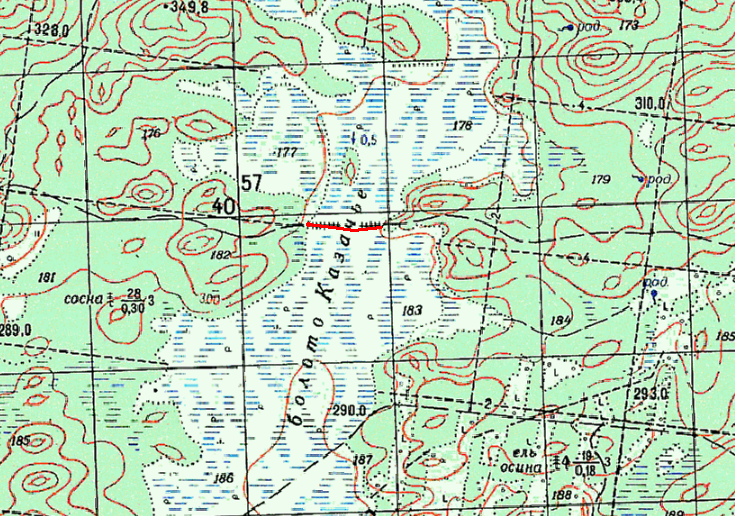 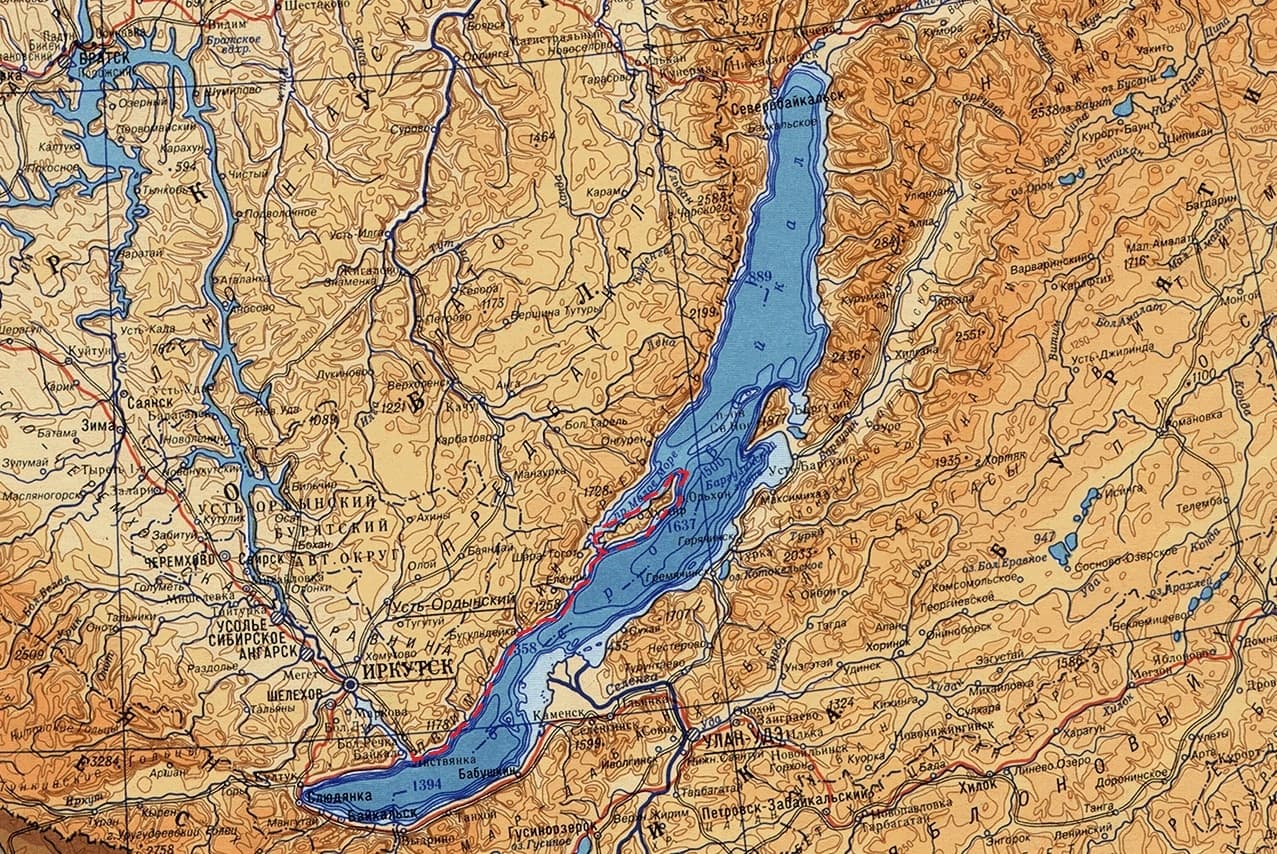 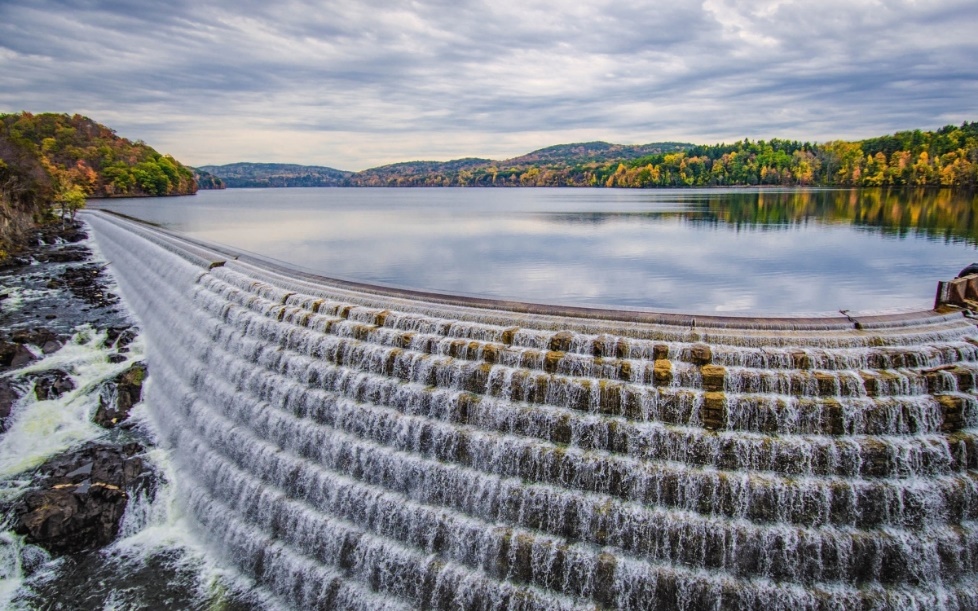 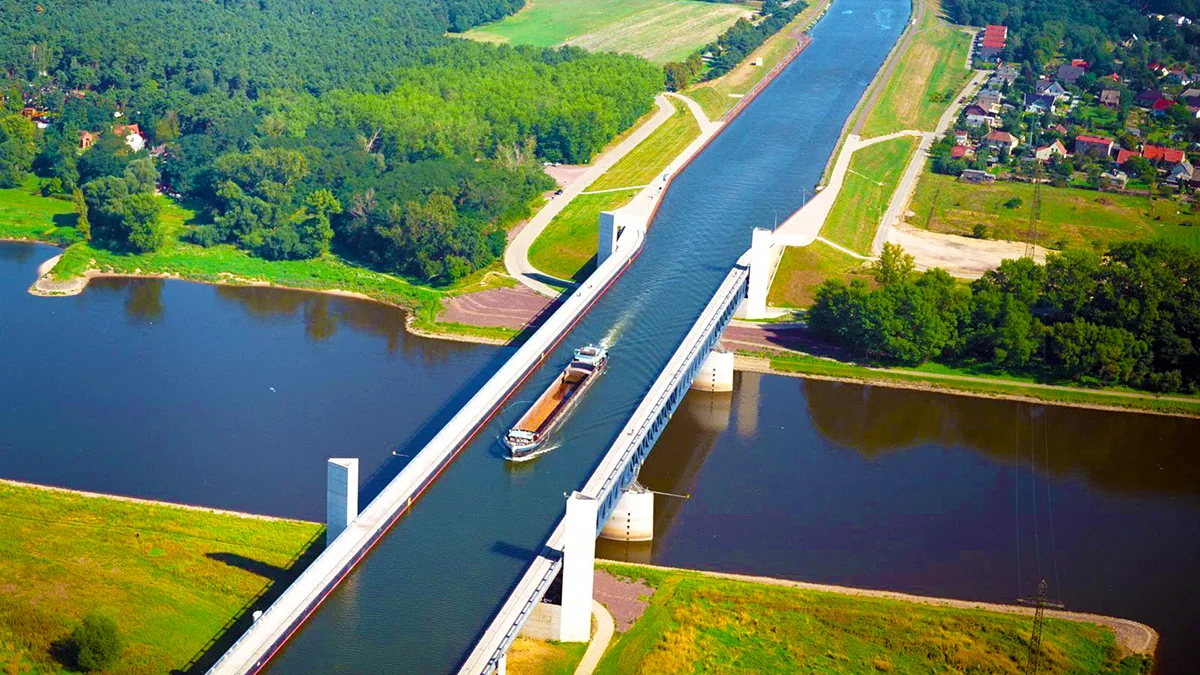 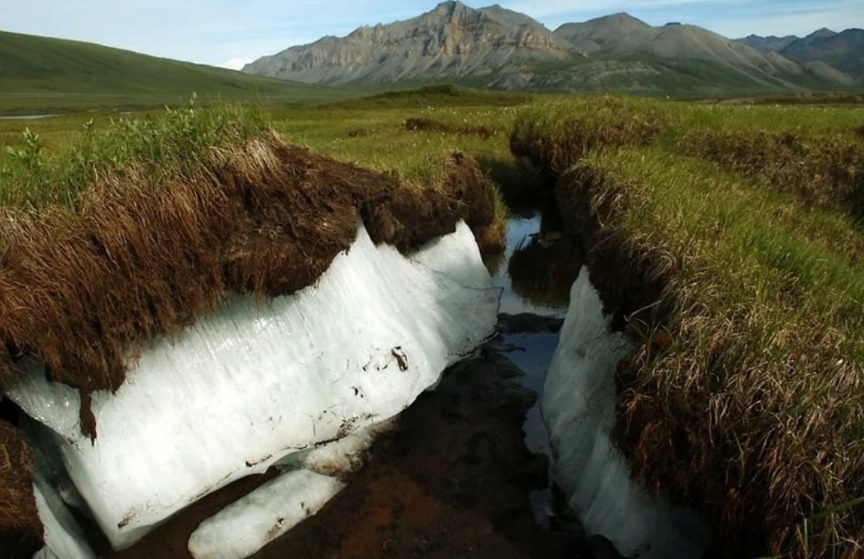 Канал
Искусственный водоем
Многолетняя мерзлота
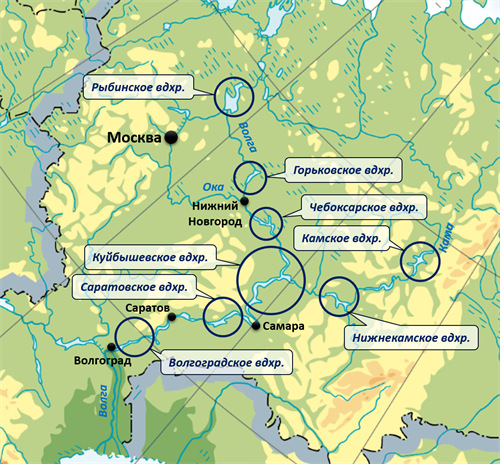 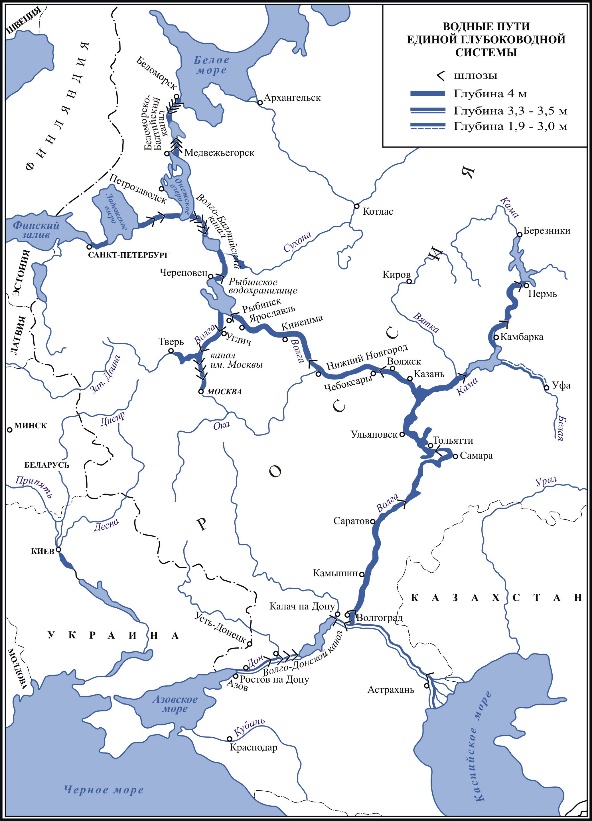 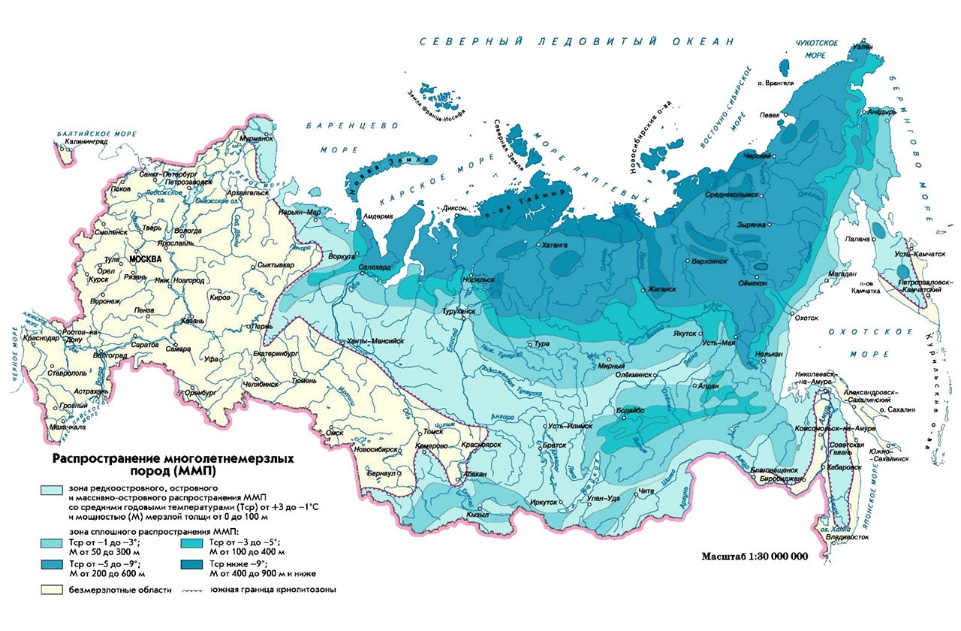 РЕКА – это водный поток, протекающий в естественном углублении земной поверхности – РУСЛЕ РЕКИ.
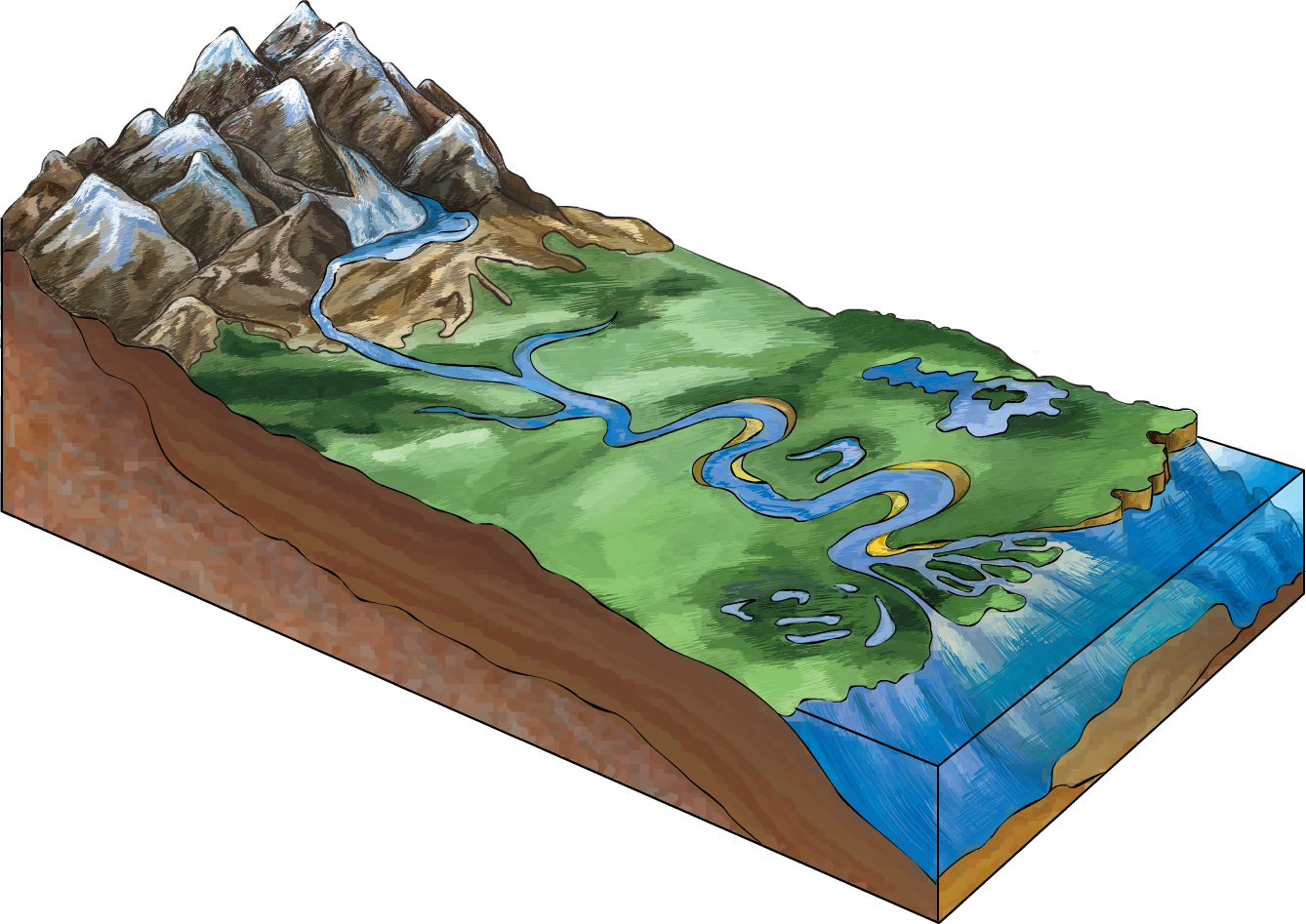 ИСТОК
ПРИТОК
РУСЛО
ПРИТОК
ДЕЛЬТА
УСТЬЕ
ЧАСТИ РЕКИ
ИСТОК – это место, где река берет начало (болото, озеро, ледник).
УСТЬЕ – это место, где река заканчивается и впадает в море, озеро или реку.
ПРИТОК – водоток, впадающий в более крупный водоток (левый и правый).
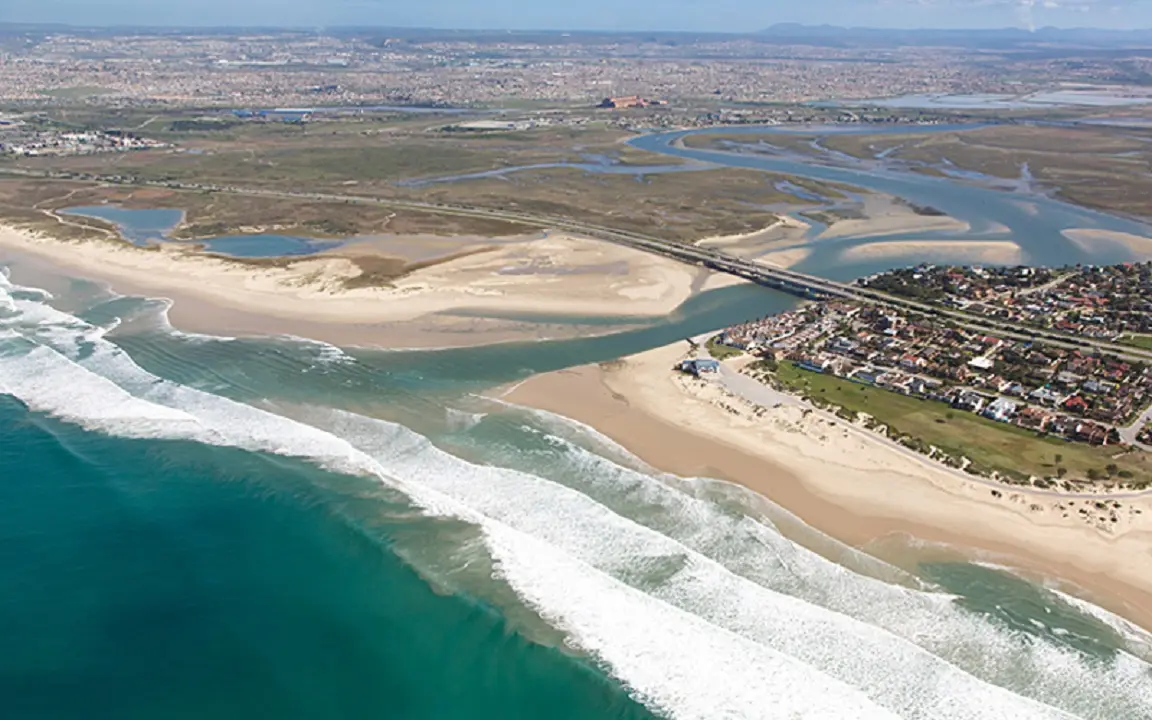 ДЕЛЬТА – 
это устье в виде низменной равнины, сложенное речными наносами. 
Устье порезано многочисленными руслами.
Например: р. Лена, Нил, Волга.
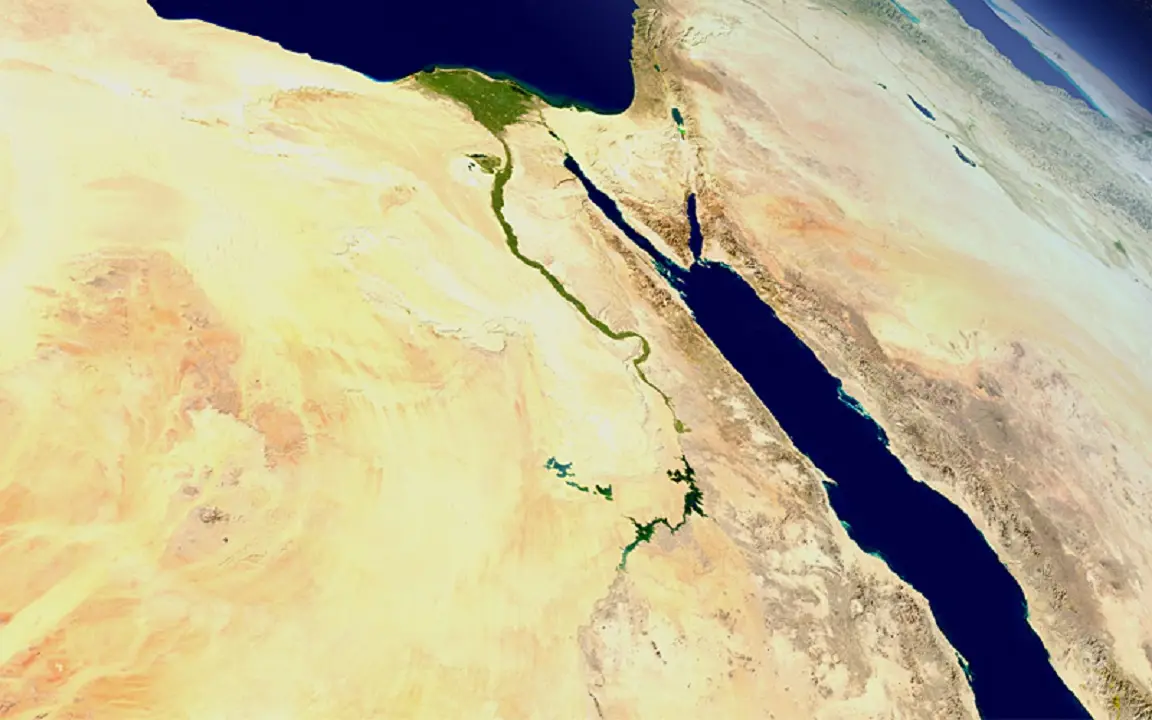 ЭУСТОРИЙ – это воронкообразный залив в устье реки, глубоко вдающийся в долину (р. Енисей, Обь).
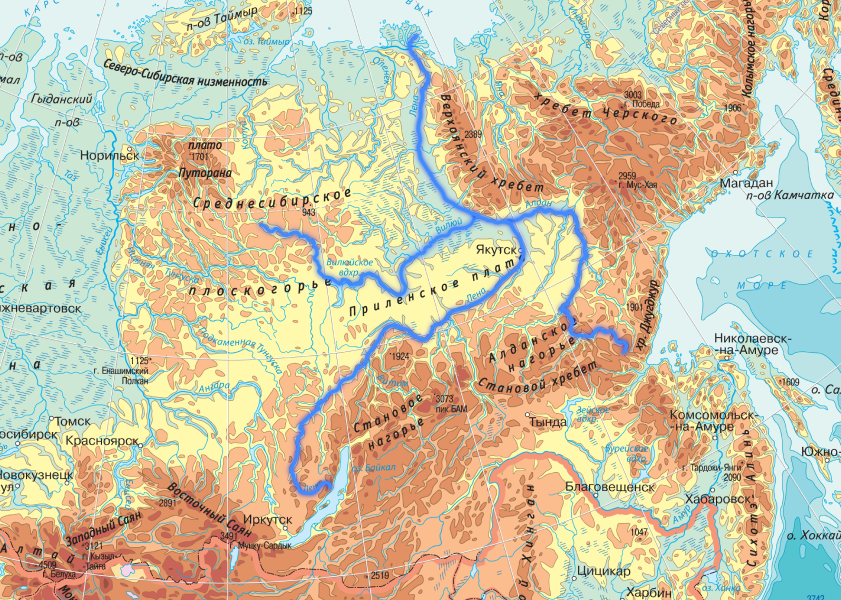 РЕЧНАЯ СИСТЕМА – река вместе с впадающими в неё притоками.
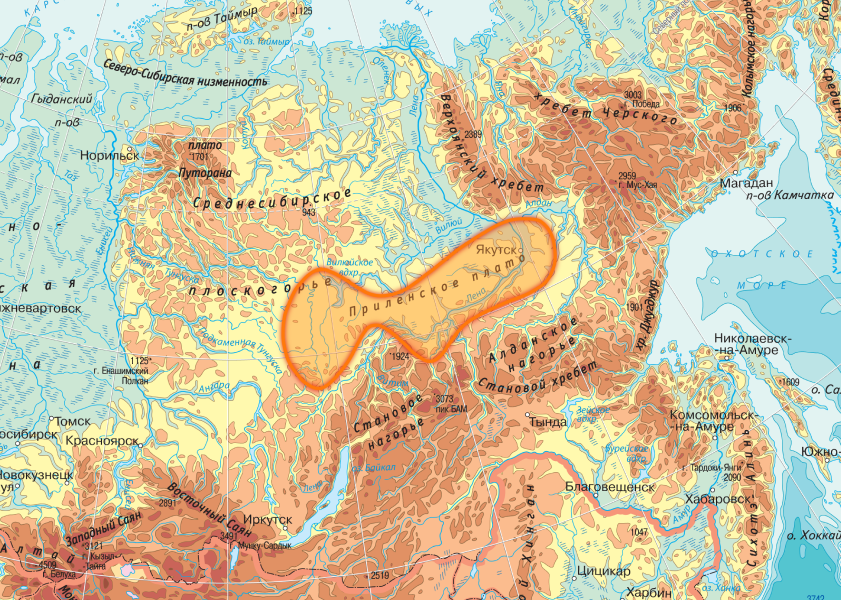 ВОДОСБОРНЫЙ БАССЕЙН РЕКИ – площадь суши, с которой стекает вода к главной реке и её притокам.
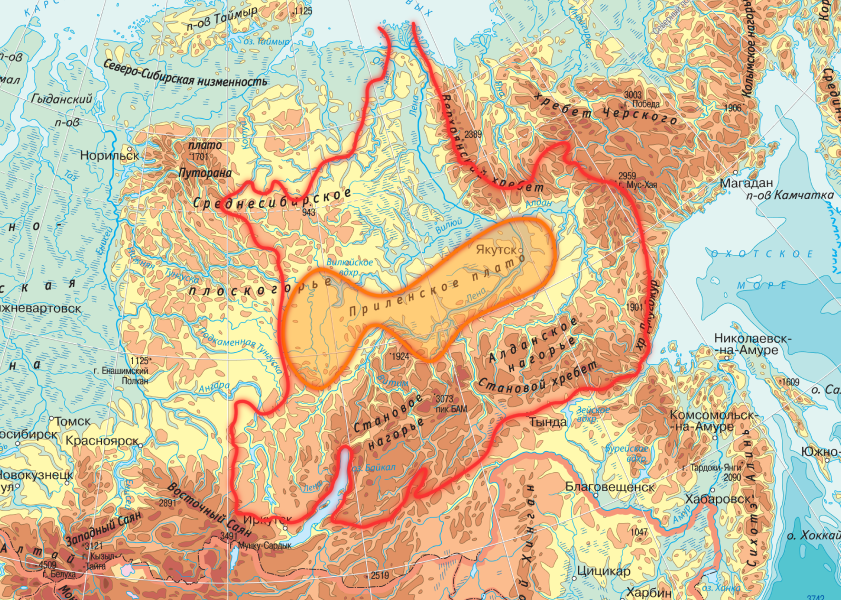 ВОДОРАЗДЕЛ – это линия раздела речных бассейнов.
ХАРАКТЕР ТЕЧЕНИЯ РЕКИ
ГОРНЫЕ
РАВНИННЫЕ
Большая разница между истоком и устьем;
Бурное течение;
Русло практически прямое;
Речные долины – узкие и глубокие.
- Спокойное, медленное течение;
Широкие долины;
Плоское дно.
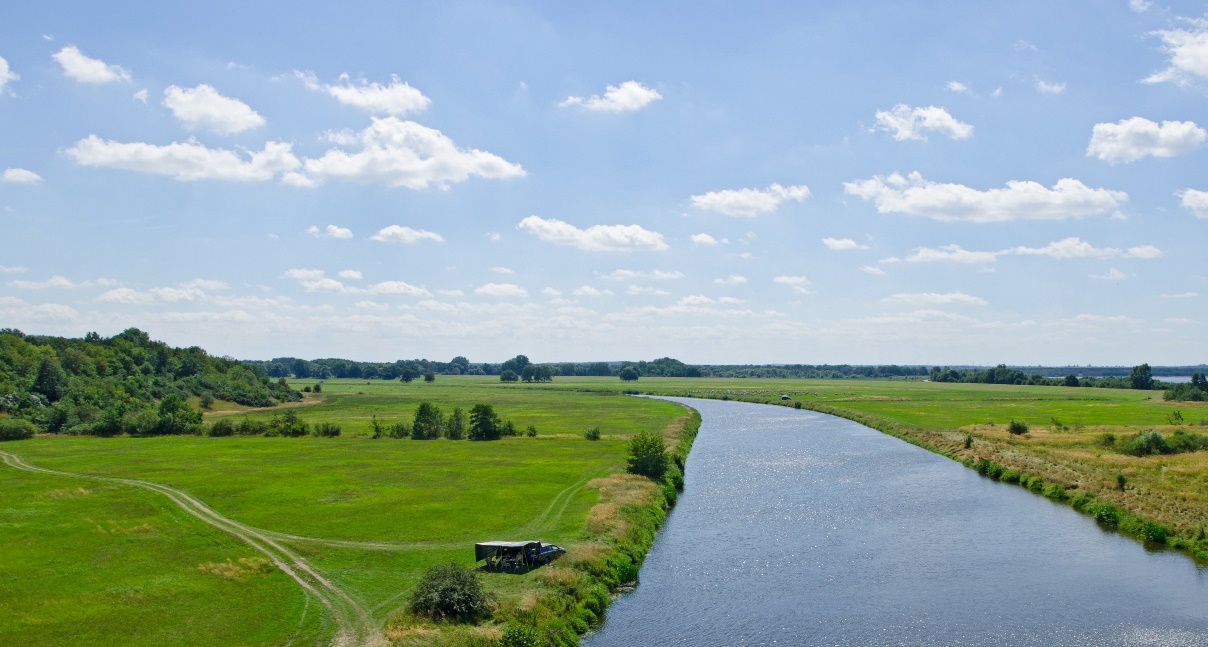 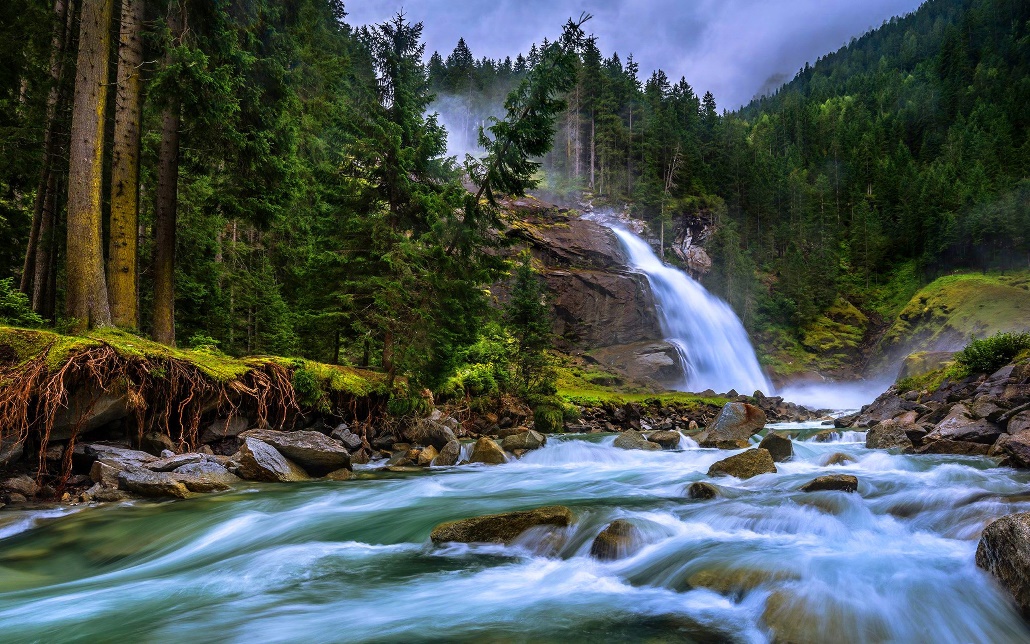 Для ГОРНЫХ рек характерны:
ПОРОГИ – возникают при пересечении рекой твёрдых скалистых пород.
ВОДОПАД – падение воды в реке с уступа в речном русле.
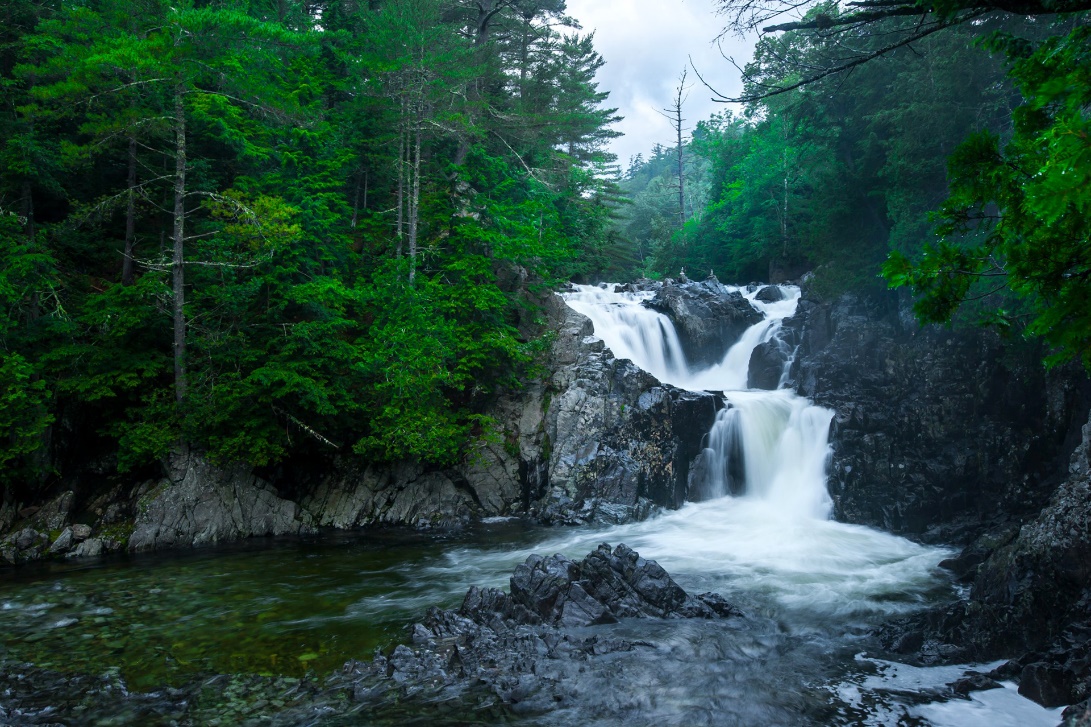 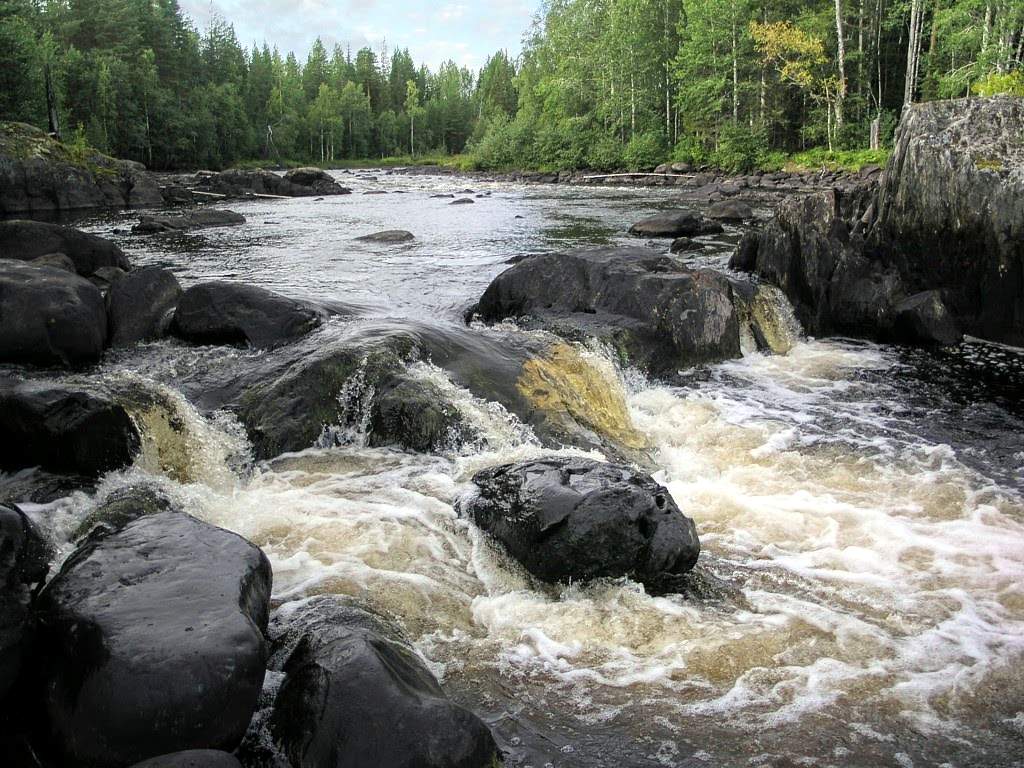 Высочайший водопад планеты – АНХЕЛЬ (Южная Америка) – вода падает с высоты 1054 метра.
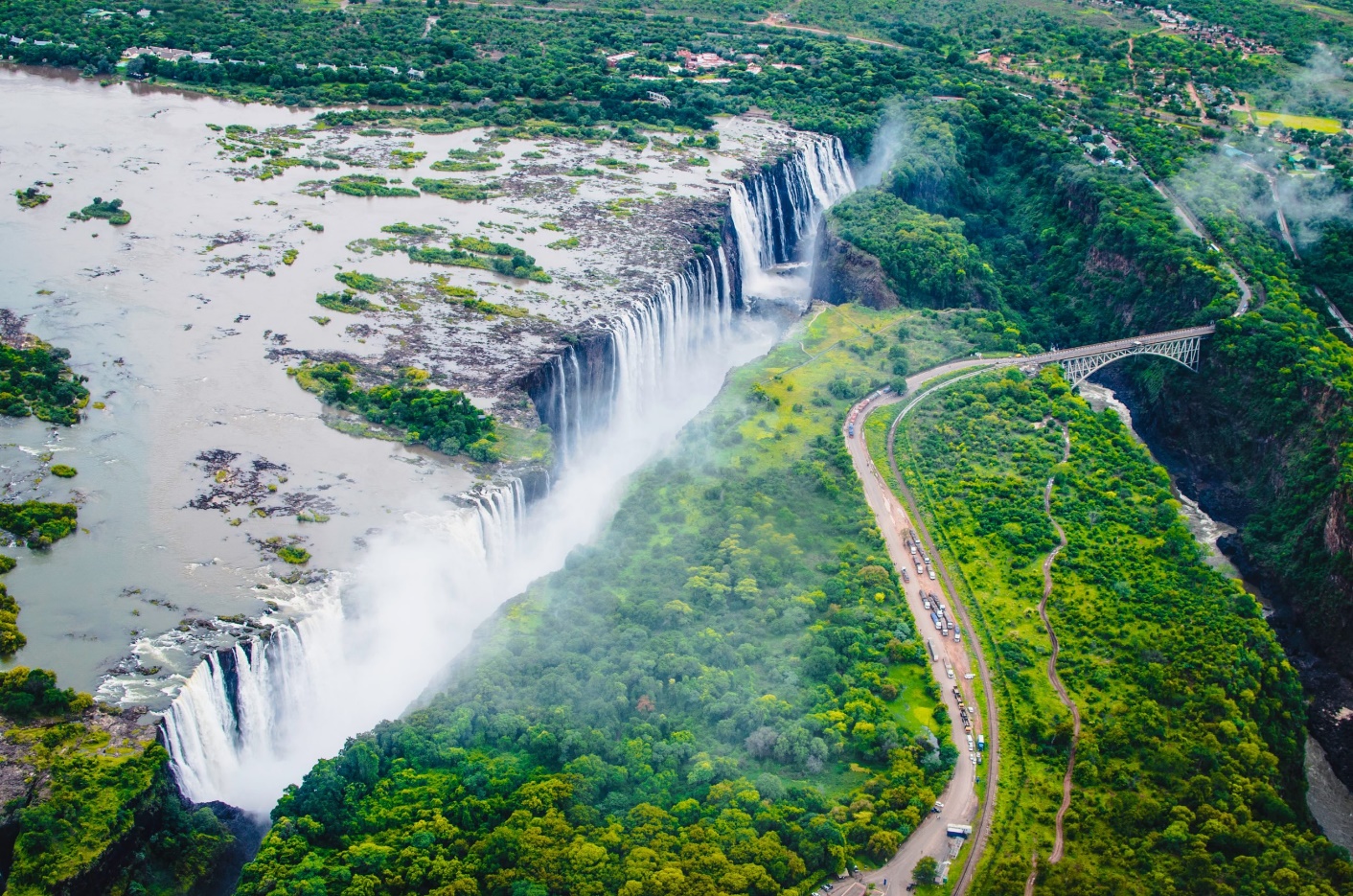 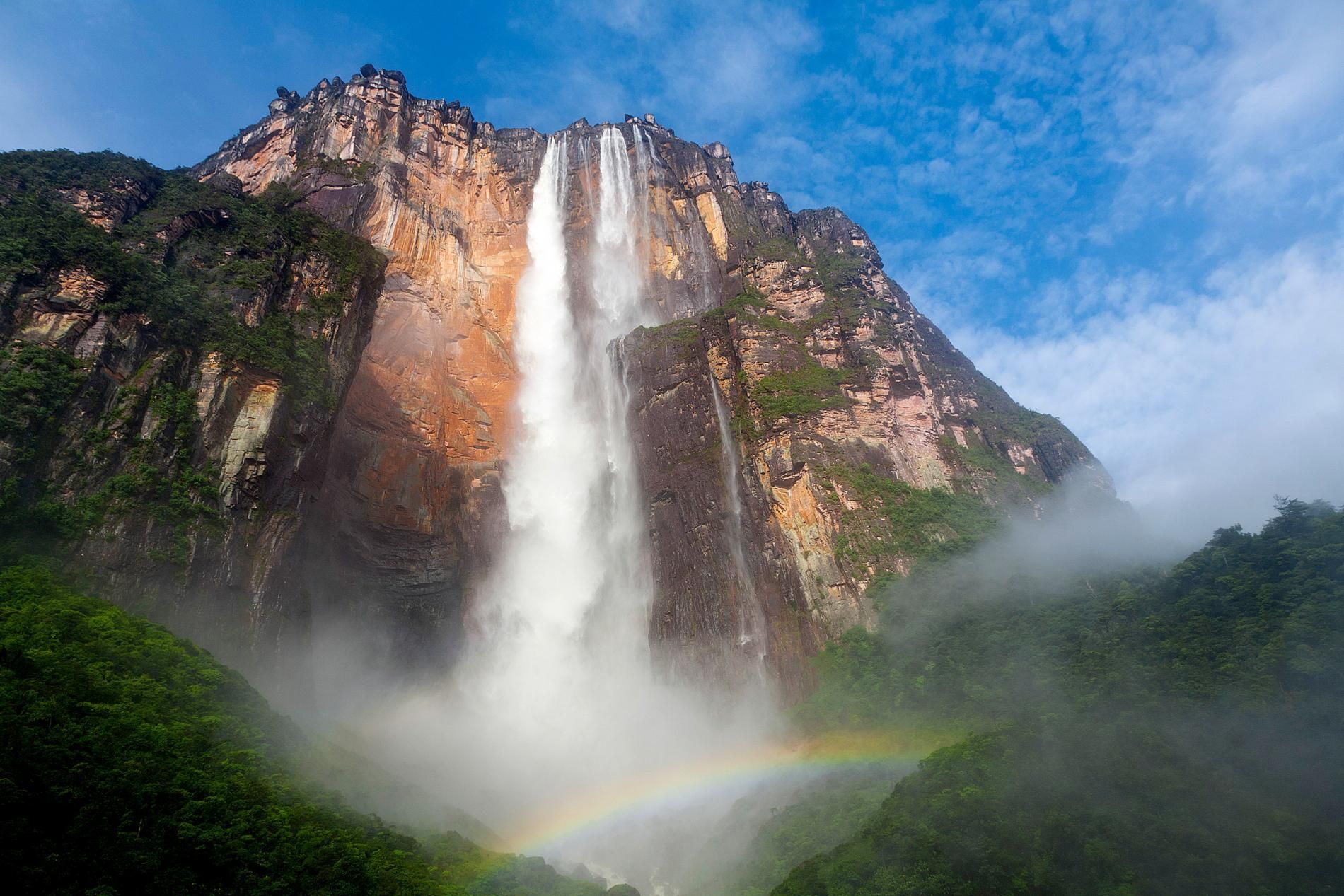 Водопад ВИКТОРИЯ на реке Замбези в Южной Африке имеет ширину более 
1000 метров.
ПИТАНИЕ РЕКИ – способ поступления в нее воды.
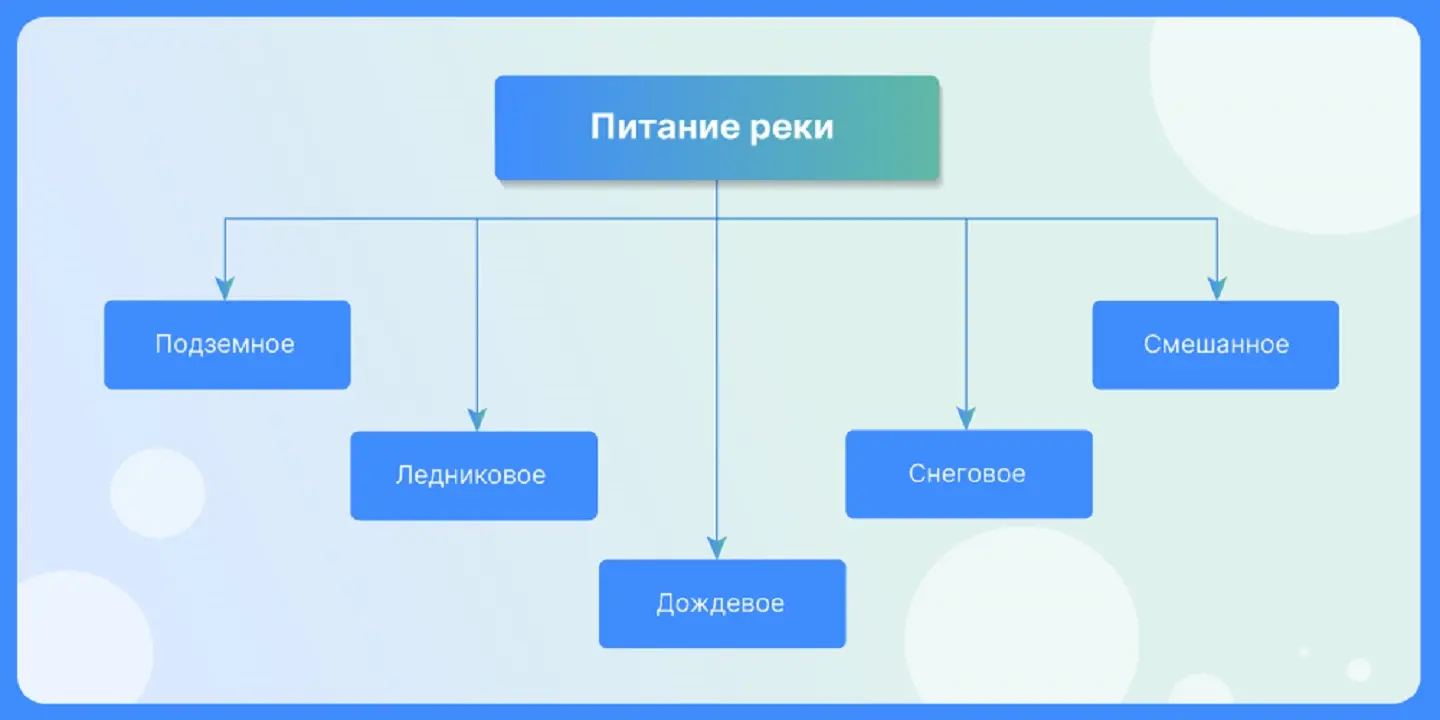 Ежегодно повторяющийся в одно и то же время подъем воды в реке, называется ПОЛОВОДЬЕ.
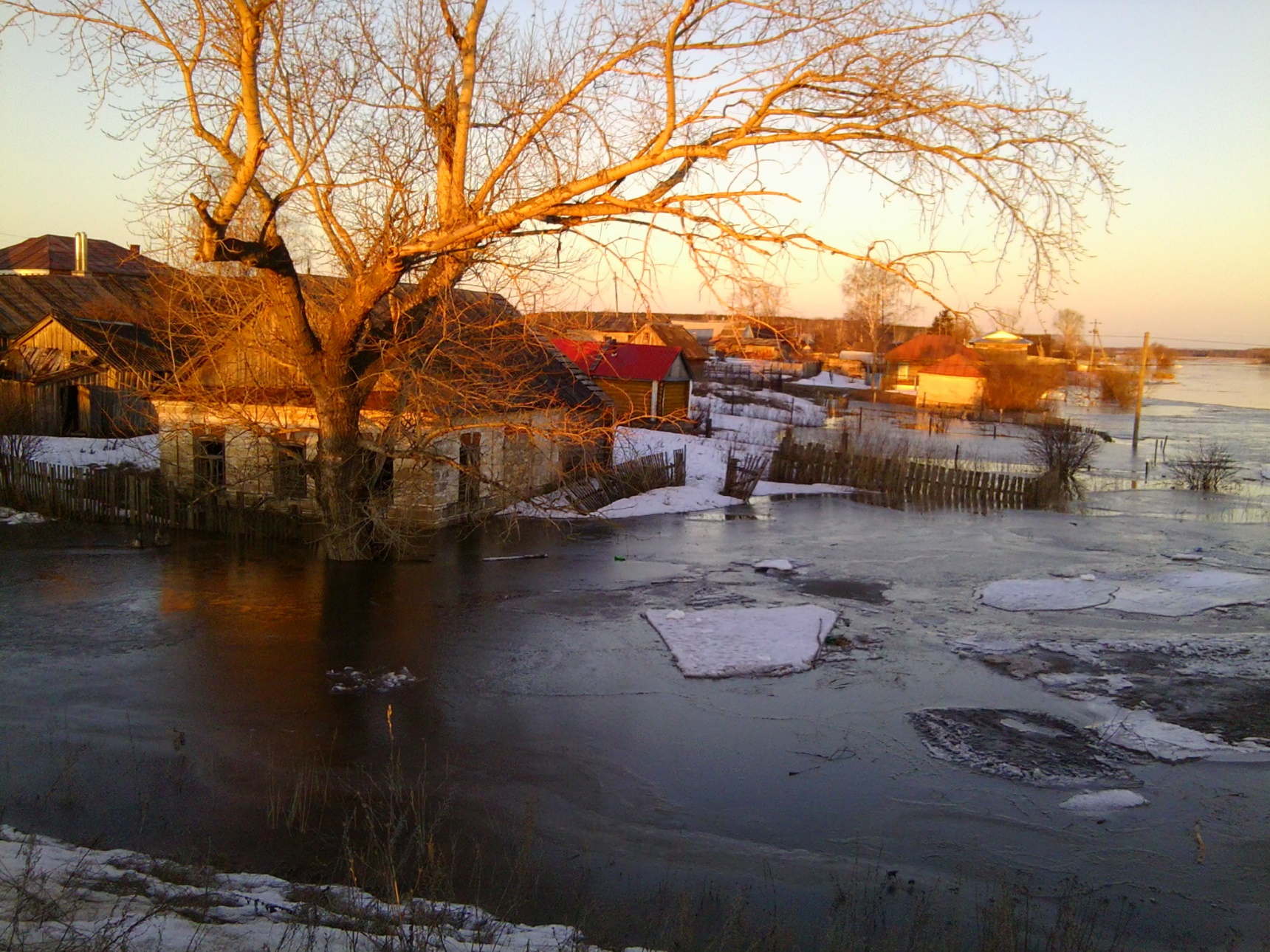 ВОЛГА – самая протяженная река Европы (длина 3530 к.)
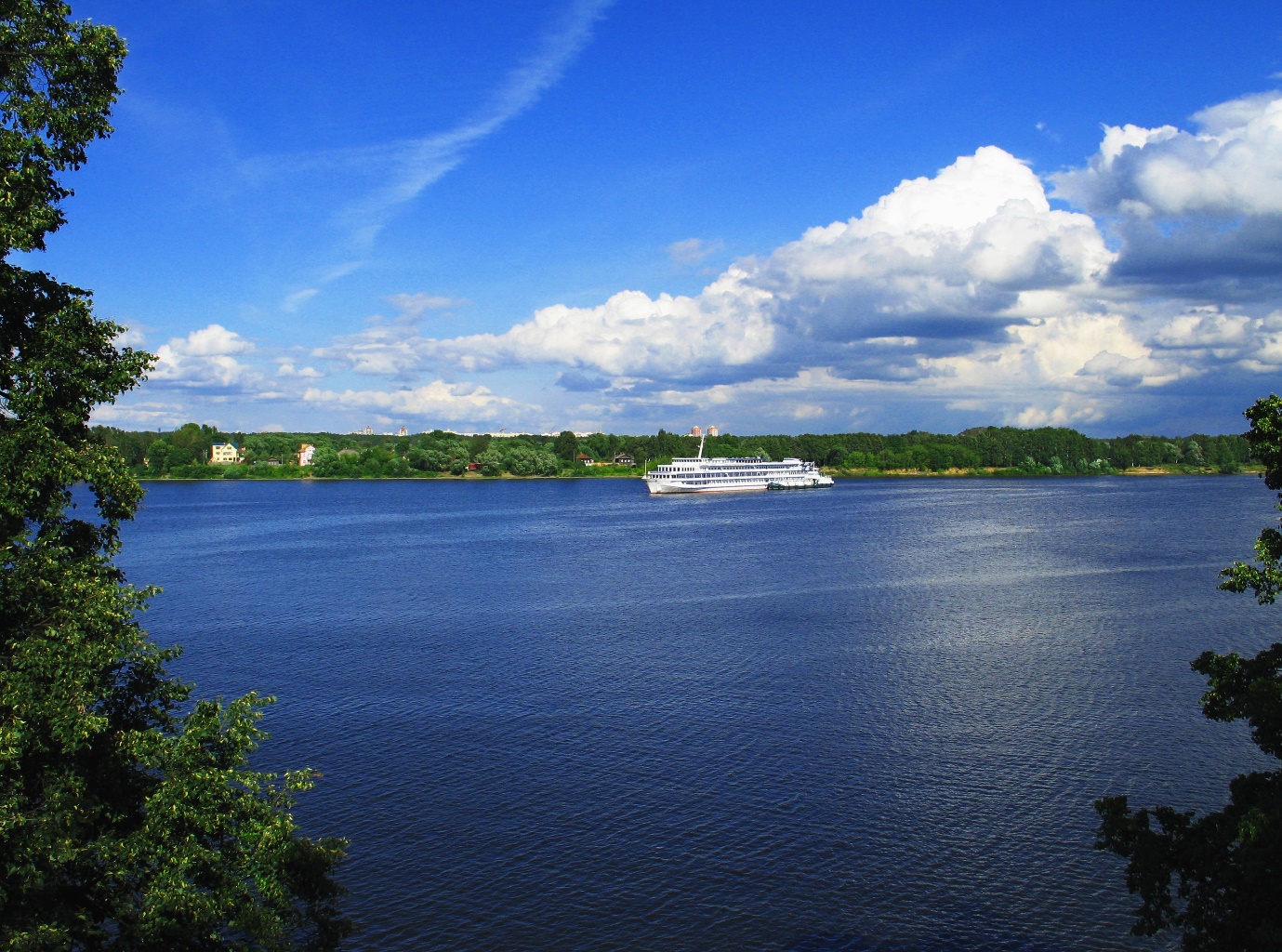 Волга протекает по территории 15 субъектов России
Берет начало на Валдайской возвышенности на высоте 228 м. и впадает в Каспийское море.
На берегах Волги стоит 4 города с численностью населения более 1 млн. человек: Нижний Новгород, Казань, Самара и Волгоград.
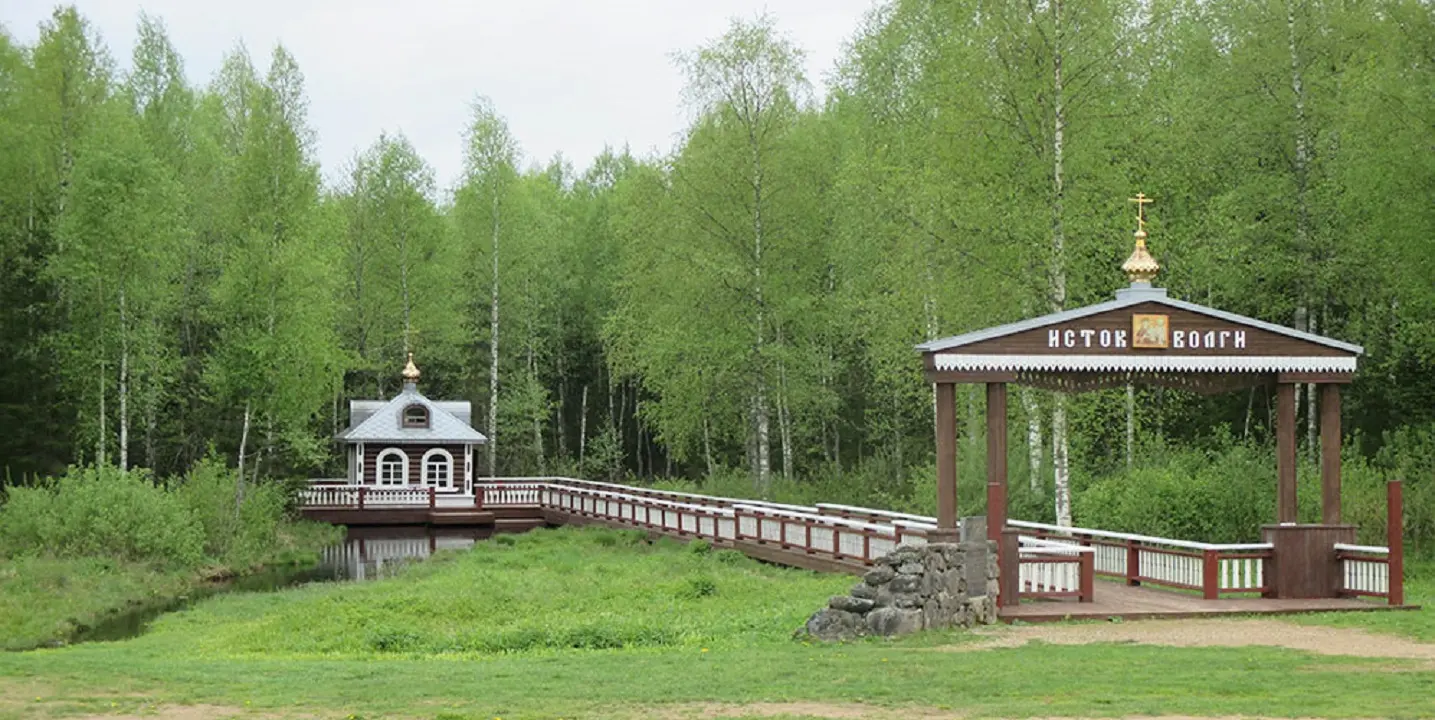 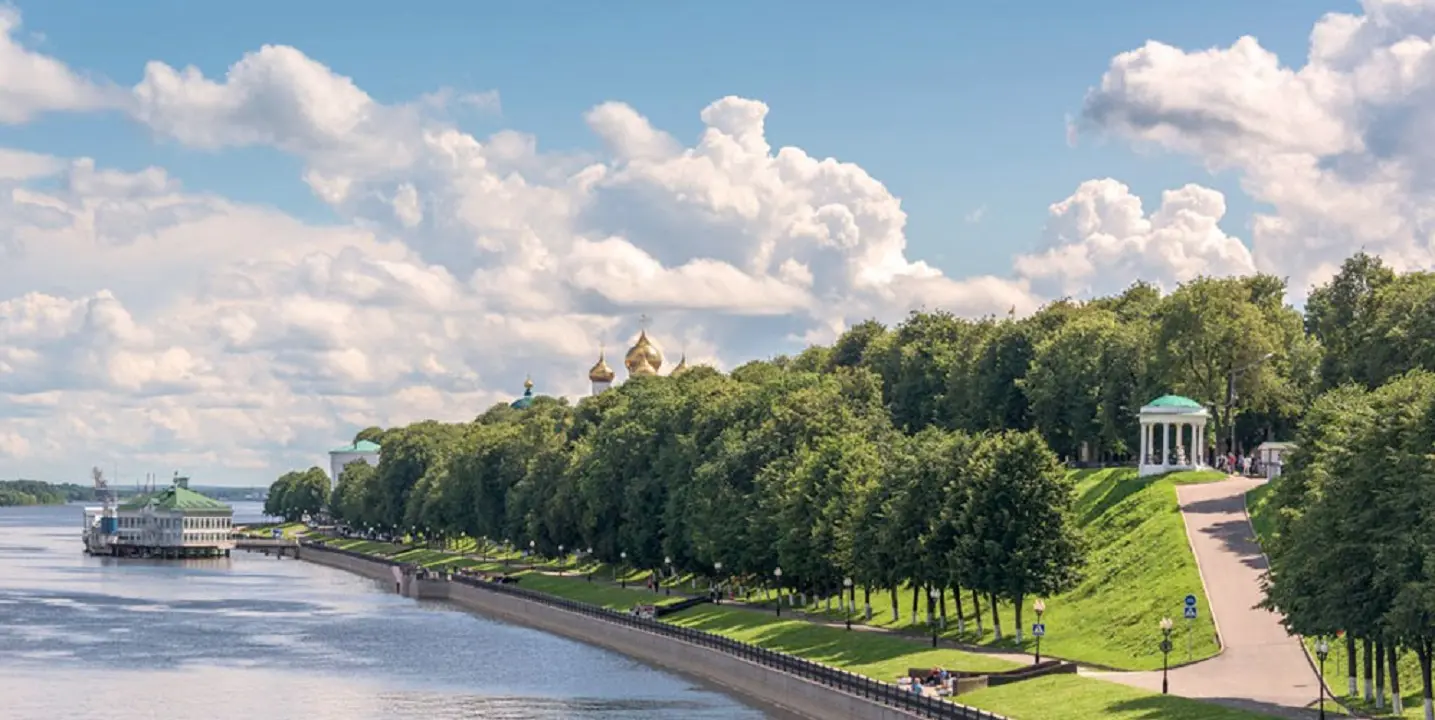 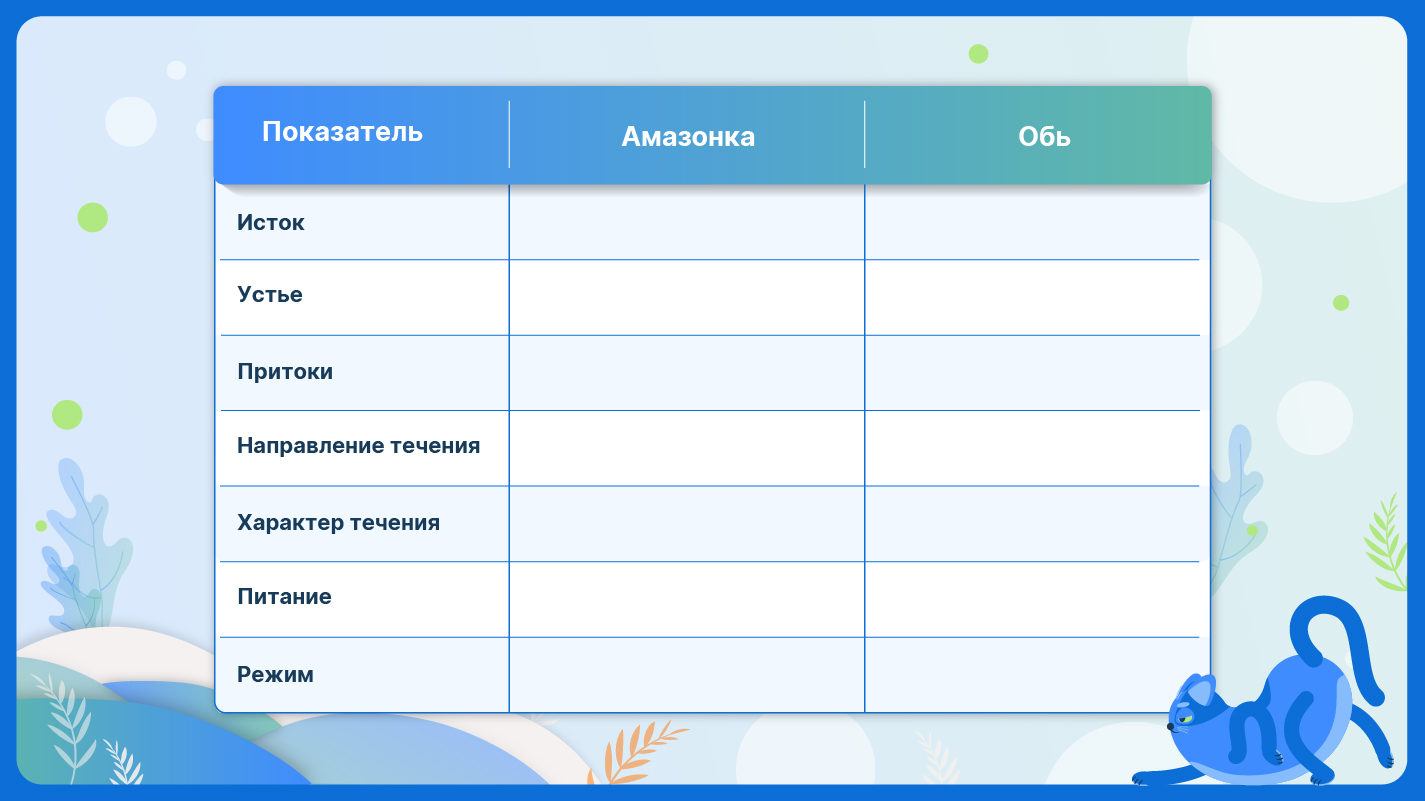 ПРАКТИЧЕСКАЯ РАБОТА № 1
Реки различаются по питанию, режиму, характеру течения. Характер течения реки определяется природными условиями, в которых протекает река. Для проведения практической работы тебе потребуется физическая карта России и Южной Америки.

Для работы начерти таблицу.  Вноси в таблицу всю полученную информацию.
Домашнее задание
Параграф 31 и 32 прочитать.
Дать письменно описание реки нашей области по своему выбору.